Operation Management (OM) Introduction
Ing.J.Skorkovský, CSc,
Department of Corporate Economy
FACULTY OF ECONOMICS AND ADMINISTRATION
Masaryk University Brno
Czech Republic
Coordinates (will be part of OM Intro as well)
Lecturer : Ing.Jaromír Skorkovský, CSc.
Department of Corporate Economy (5th floor)
miki@econ.muni.cz
+420 731113517
Study material : will be updated regularly after every lesson (is.muni.cz  and Interactive Syllabi )
So far there is a lot of material there but mind you that nearly every part will be slightly or more heavily modified this year. So the correct material will have at the end of its name specification …20YY mmdd e.g. 20YYMMDD if not specified otherwise in advance (e.g. 20210920)
Attendance : seminar and lectures  are obligatory – see subject specification (is.muni.cz) – first vital condition to be admitted to exam !!!!)
Excuses : if serious reason emerges- only written form is accepted   
Seminar work : will be assigned after some theory will be presented. Accepted seminar work is the second condition to be  admitted to an exam. Assign time: 10.11.2021  
Tuition plan : at the end of this slide show  
Name of the tuition plan file : Tuition plan for  AOPR_20YYMMDD
For the case of normal contact teaching : AOPR: P312 (308)- every Monday on16:00 and VT206  and every Wednesday on 12:00 
In case of online teaching during a pandemic : MS TEAMS
Tutor experiences from latest projects
ITEC  Johannesburg 
Peter Paper Johannesburg (https://www.peterspapers.co.za/)
Training of personel for Navertica South Africa  
SW localisations
Boltrics (Warehouse Management) 
Planner One (Ortems)
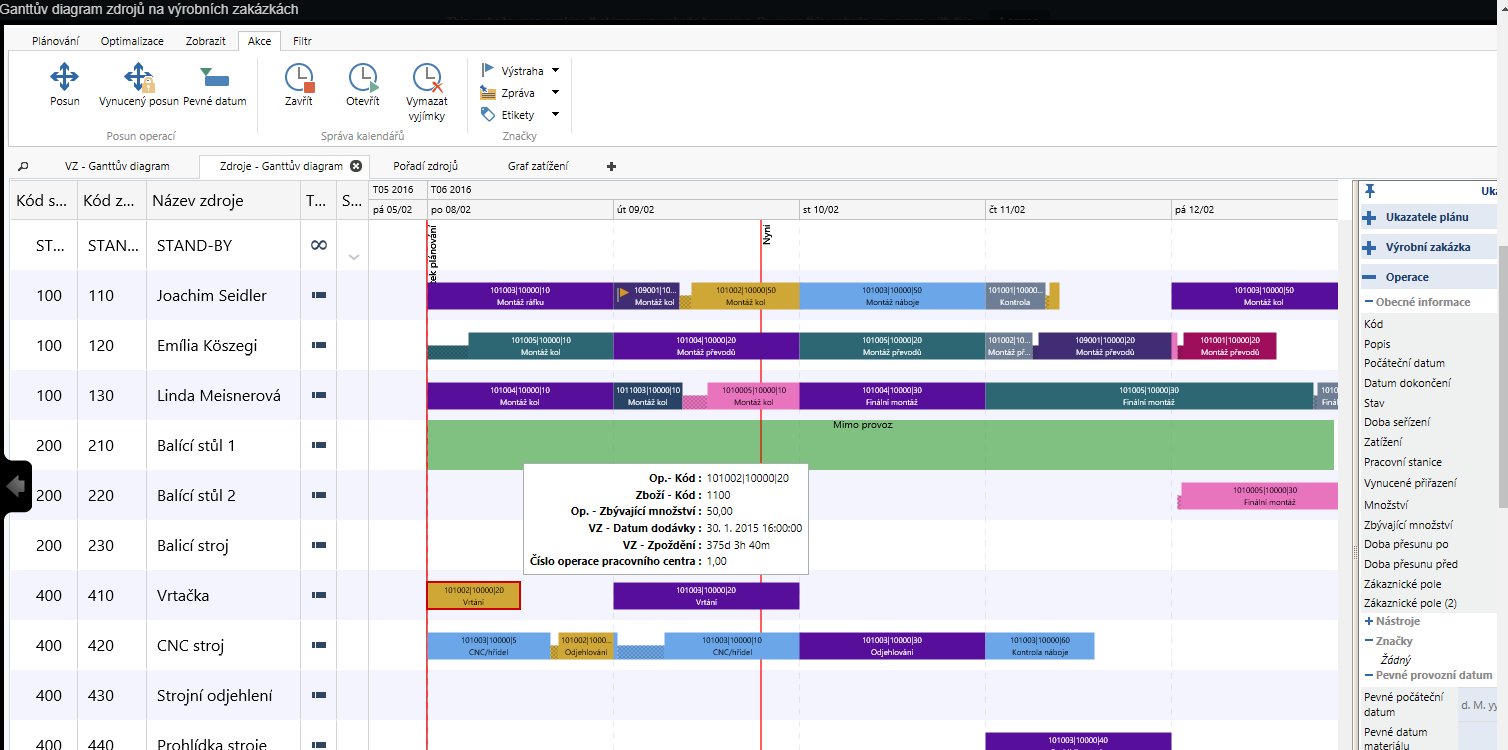 Principles
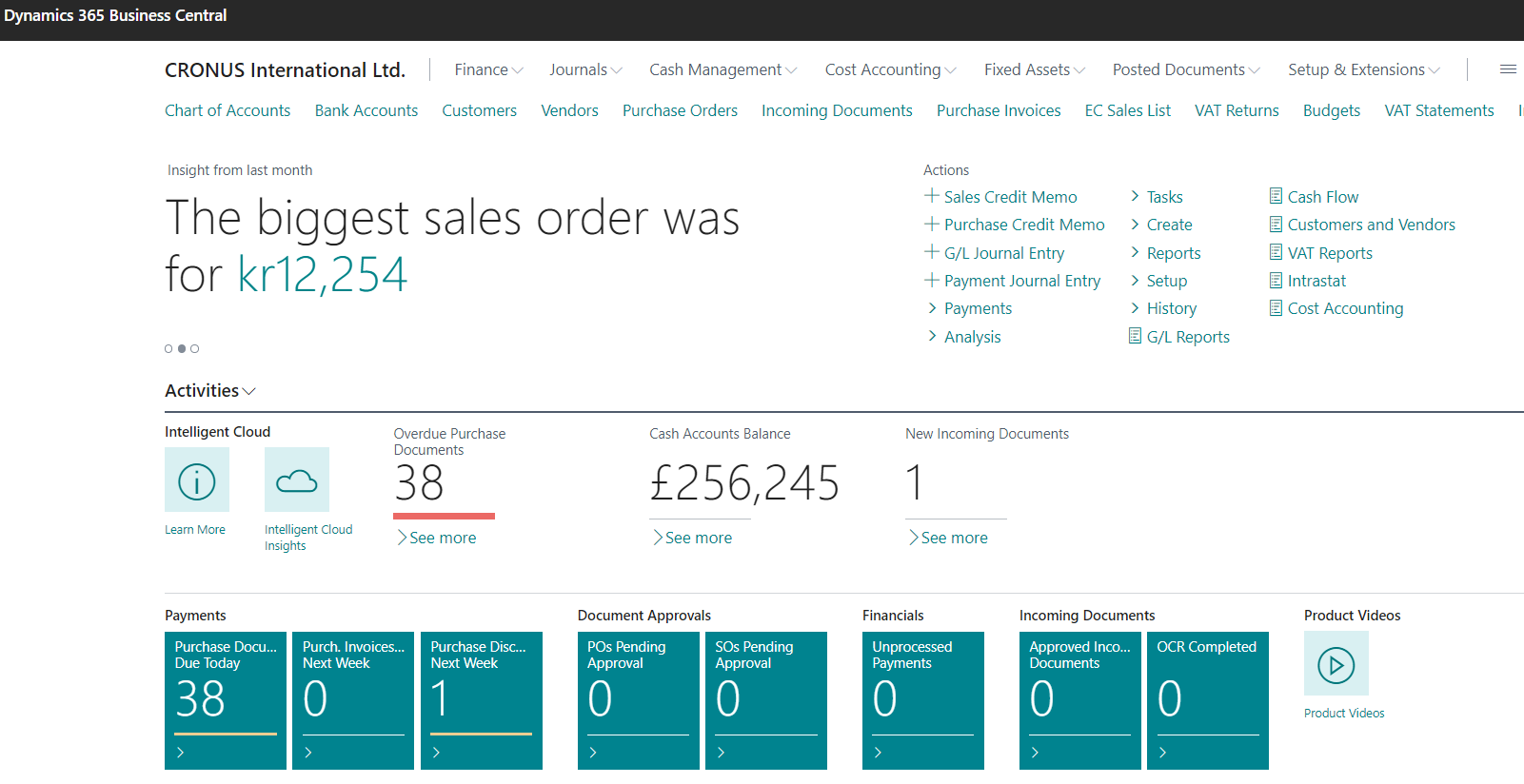 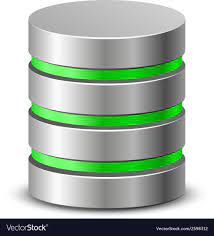 Data
Management philosophy
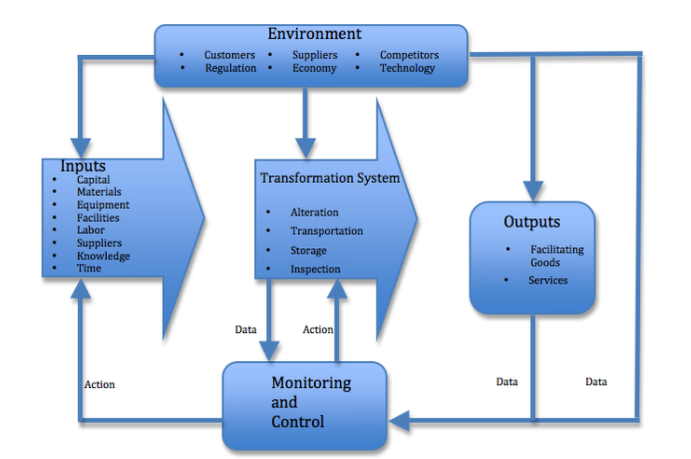 Information technology
Feedback
What is going on ?
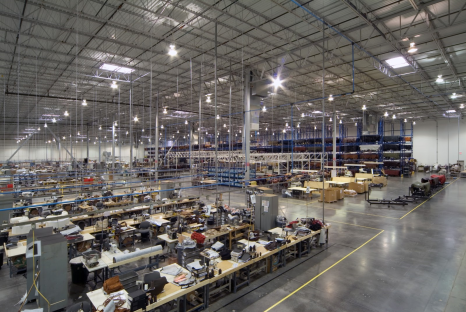 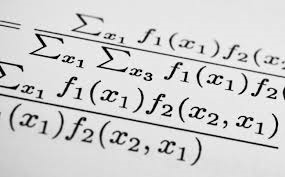 Use of Operations Management (OM) in external environment 
(main target)
General knowledge of OM methods  acquired  at university and  long-standing experience
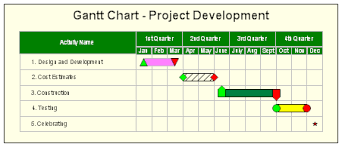 Knowledge of methods and experience from research and literature - teachers
Knowledge of methods and experience from outside world – consultants, managers, …
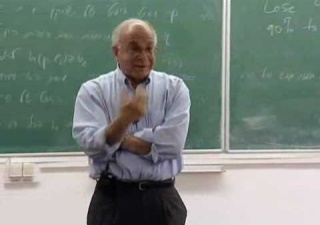 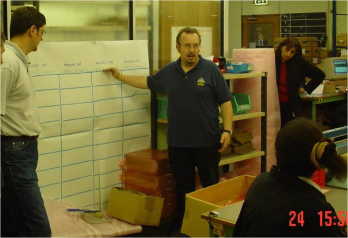 Extent of knowledge
Extent of knowledge
Synergy and put OM into practice
OM all around us
OM is the management of all processes used to design, supply, produce, and deliver valuable goods and services to customers
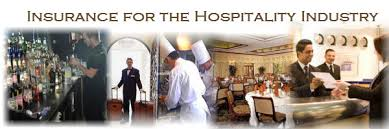 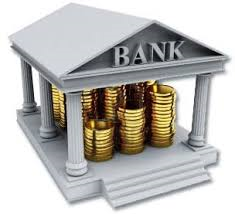 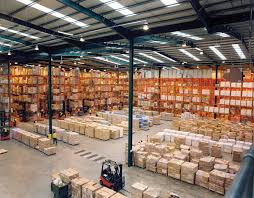 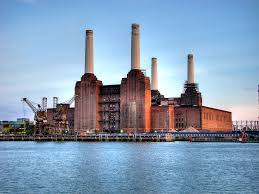 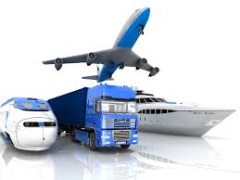 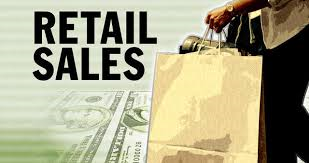 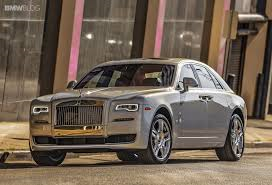 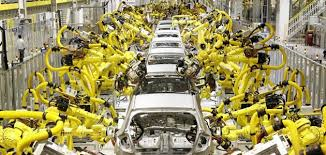 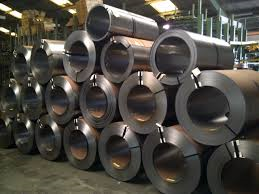 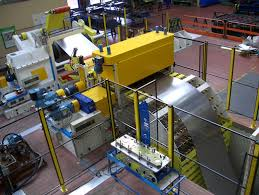 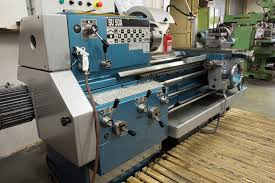 OUTBOUND
INBOUND
Processing-transformation
TQM = Total Quality Management,Six Sigma,…
ERP: Logistics, Transportation ,
MRP, JIT, APS, Lean Manufacturing, Little´s law
ERP: Marketing, Selling, Invoicing, Payment,….
Selected OM methods,  which will be kicked around as time will move on
Theory of Constraints (TOC) -(AOPR)
Balanced Scorecard -(AOPR) 
Project Management methods (Critical Chain) -( AOPR)
Material Requirement Planning (MRP) and Just-in-Time principles
      -(more in detail live in ESP MS Dynamics NAV 2018w1 or MS Dynamics 365 Business Central)
 Advanced Planning and Scheduling  (APS) -(AOPR only basics)
Six Sigma – quality management -(AOPR- reason -> JIT introduction)
Boston matrix and PLC, SWOT and Magic Quadrant Matrices -(AOPR)
Little´s Law (relations between WIP, Throughput and Cycle time) -(AOPR)
Linear programming – optimization prinicples- (AOPR)
Yield Management - (AOPR)
Kepner-Tregoe (support of decision making) - (AOPR)
Decision trees  -(AOPR)
      WIP=Work in Progress, APS=Advanced Planning and Scheduling
      PLC=Product Life Cycle
Some  tools which have to be used
ERP-Enterprise Resource Planning (MS Dynamics NAV 2018w1 or MS Dynamics 365 Business Central) 
Necessary installation, handling, and system setup-prinicples
Inventory – Items – Transports –Availability of components (items)
Purchase –dealing with Suppliers (SCM)>Payables
Selling – dealing with Customers-> Reveivables
Payment – bank operations
Accounting basics 
CRM- Customer Relationship Management 
Manufacturing – Planning and Shop Floor Control->WIP,COGS,…
Budgets 
Reporting
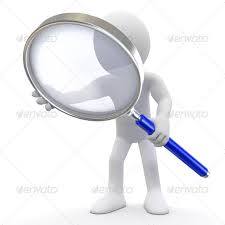 SCM=Supply Chain Management, COGS=Cost of Good Sold
ERP serves as the magnifying glass to processes…
Business Central
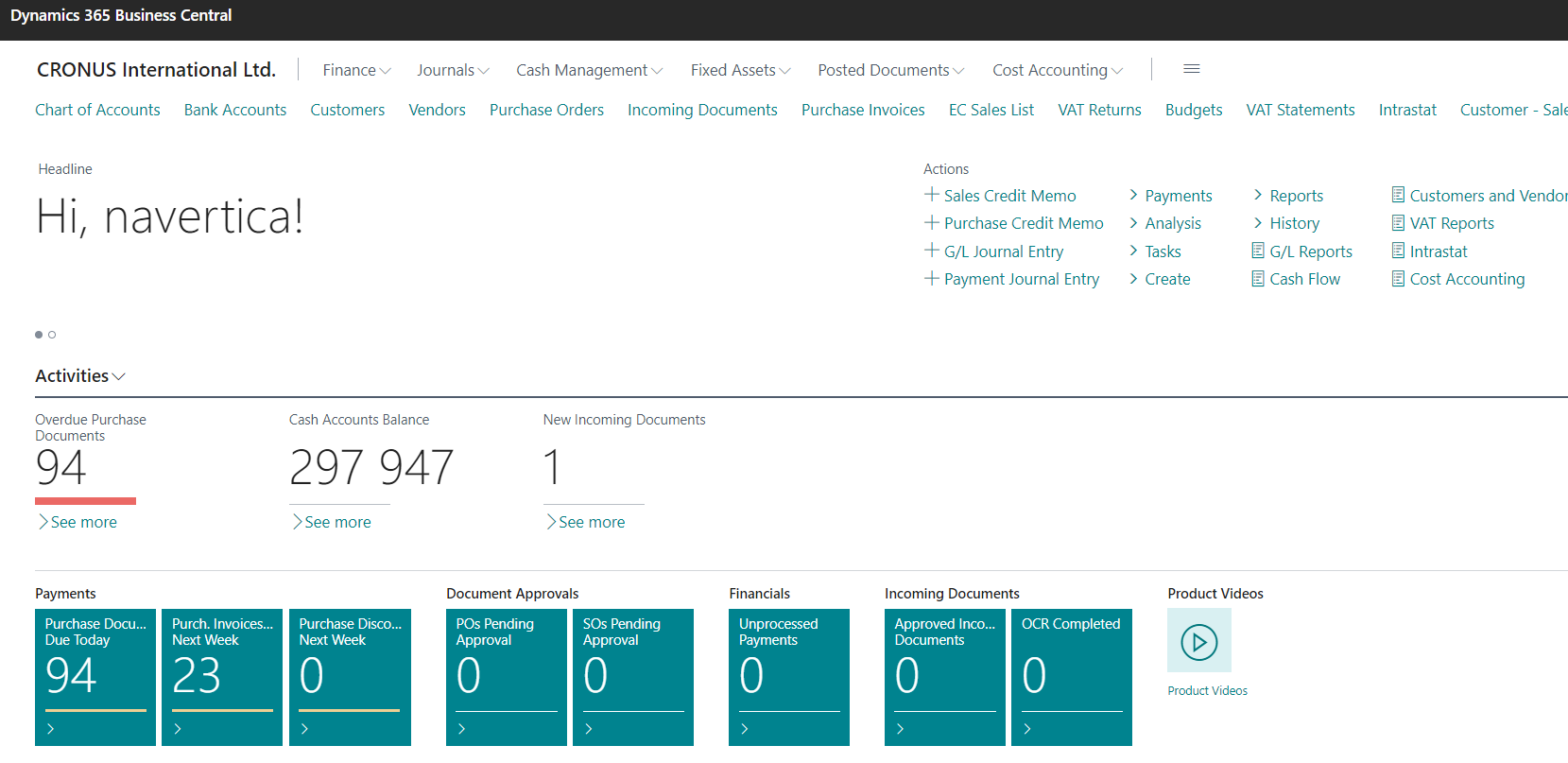 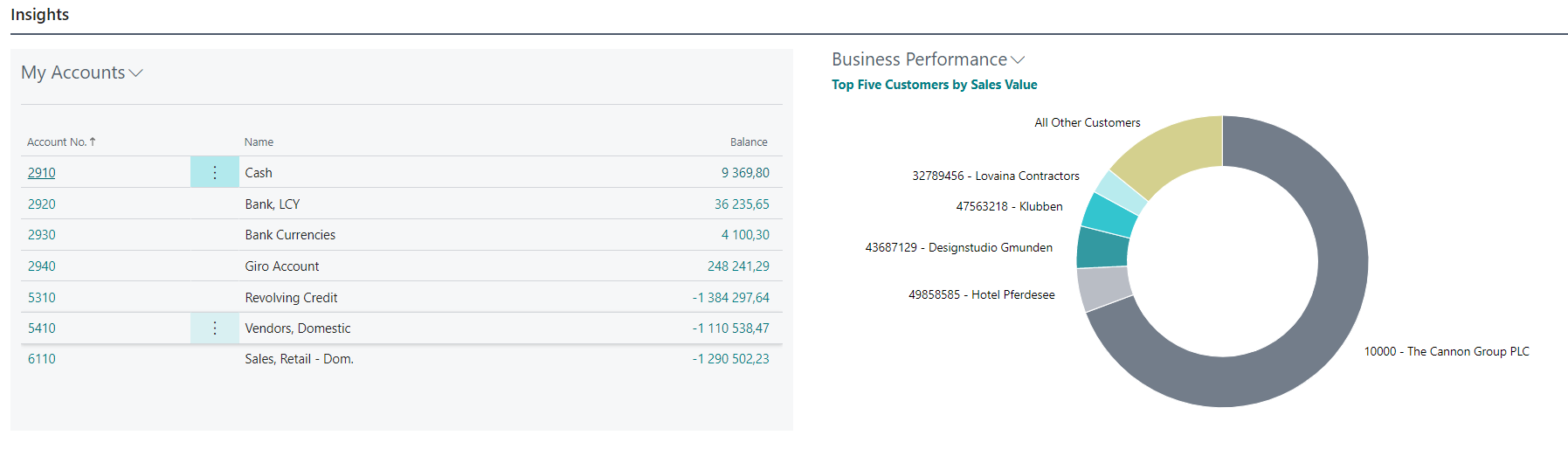 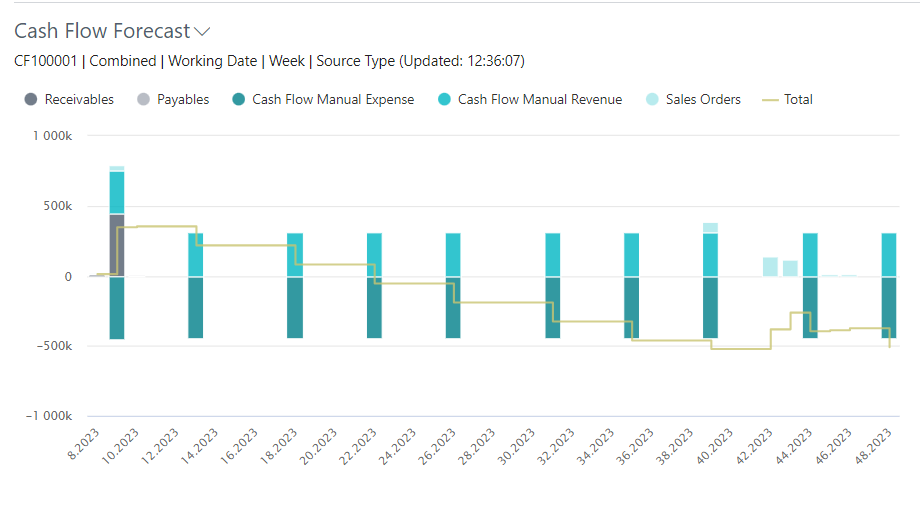 Controlling processes in Supply Chain Management (SCM)
Demand Planning
Strategic
Planning levels
Tactical
Operational
Operational
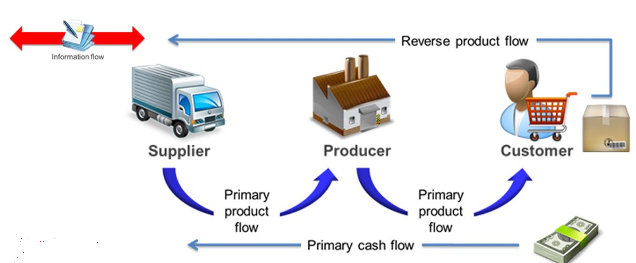 Used abbreviations : R&D –Research and Development; TQM-Total Quality Management; JIT- Just –In-Time; MRP_II-Manufacturing  and Resource Planning
Used abbreviations  (slide number 3 ): : ERP - Enterprise Resource Planning ; APS – Advanced Planning and Scheduling , MRP-Material  Requirement  Planning
Deming cycle PDCA (based on process periodicity)
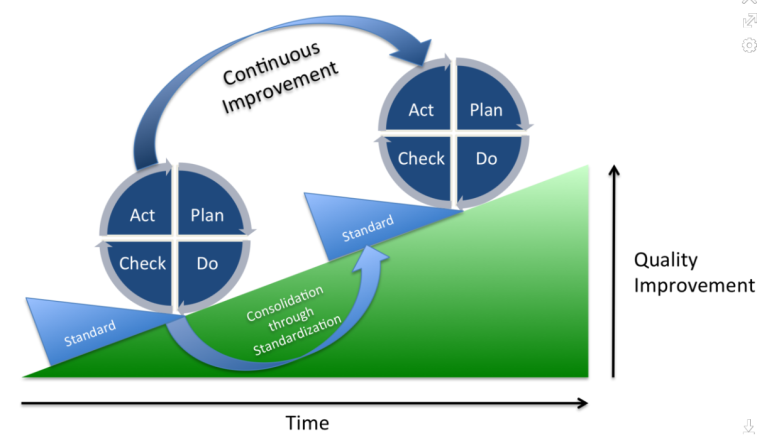 Plan: Define the problem to be addressed, collect relevant data, and ascertain the problem's root cause (e.g. by use of TOC=Theory of Constraint).
Do: Develop and implement a solution; decide upon a measurement to  assess its effectiveness.
Check: Confirm the results through before-and-after data comparison.
Act: Document the results, inform others about process changes, and make recommendations for the problem to be addressed in the next PDCA cycle.
Used abbreviations    : TOC – Theory of Constraints
Another PDCA angle of view
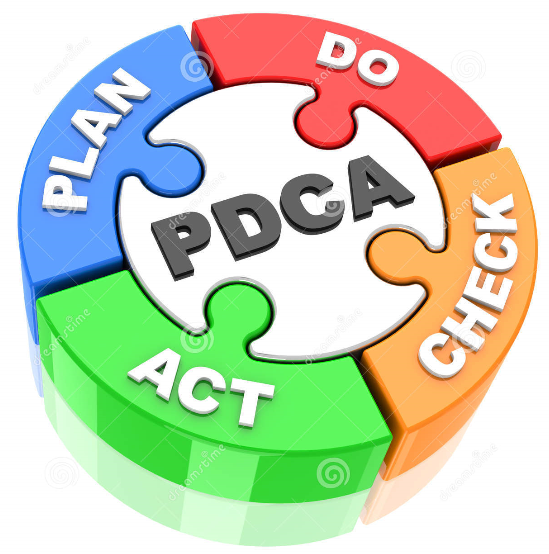 Theory of constraints
Project management
Linear programming
Production
Business Intelligence
Total quality
management
Product  postitioning
Critical chain
Workflow
Drum –Buffer-Rope
Decision
Making -trees
Pareto, ishikawa
Boston Matrix
Gartner QM
Cutting, blending
MRP-MRP-II,JIT,APS
Product Life  Cycle
Kepner-Tregoe
CONWIP
Logistics
Pareto, Ishikawa
SCRUM
Yield management
Hurwitz
EOQ
Six Sigma
Prospect Theory
ABC
LEAN
Function block Logistic more in detail
will be presented later in this show
Little´s law
Used abbreviations    : QM– Quadrant Matrix; CONWIP – Constant Work in Progress; EOQ – Economic Order Quantity ; MRP  - Material  Requirement Planning
A subset of ERP-driven operations
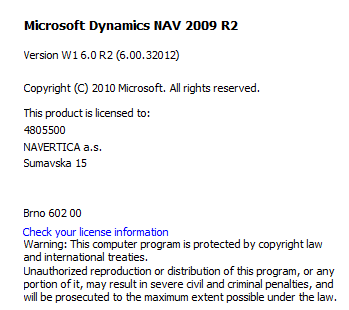 See next slide
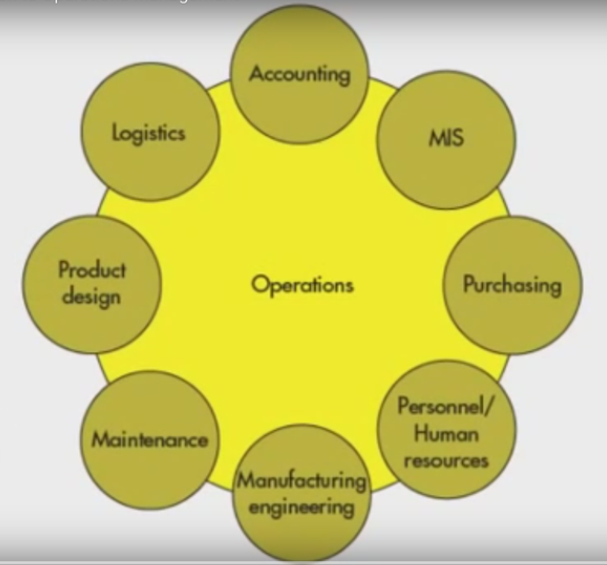 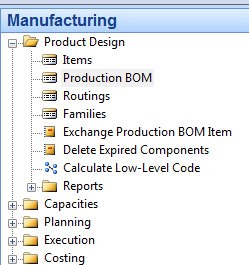 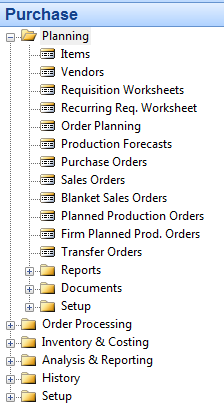 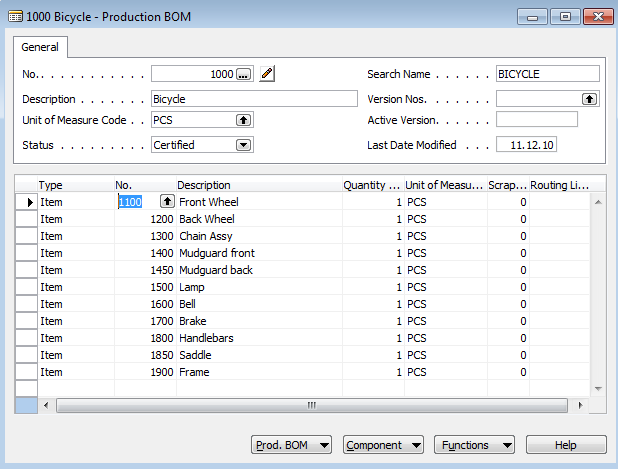 Bill  of Material
MS Dynamics 365 Business Central
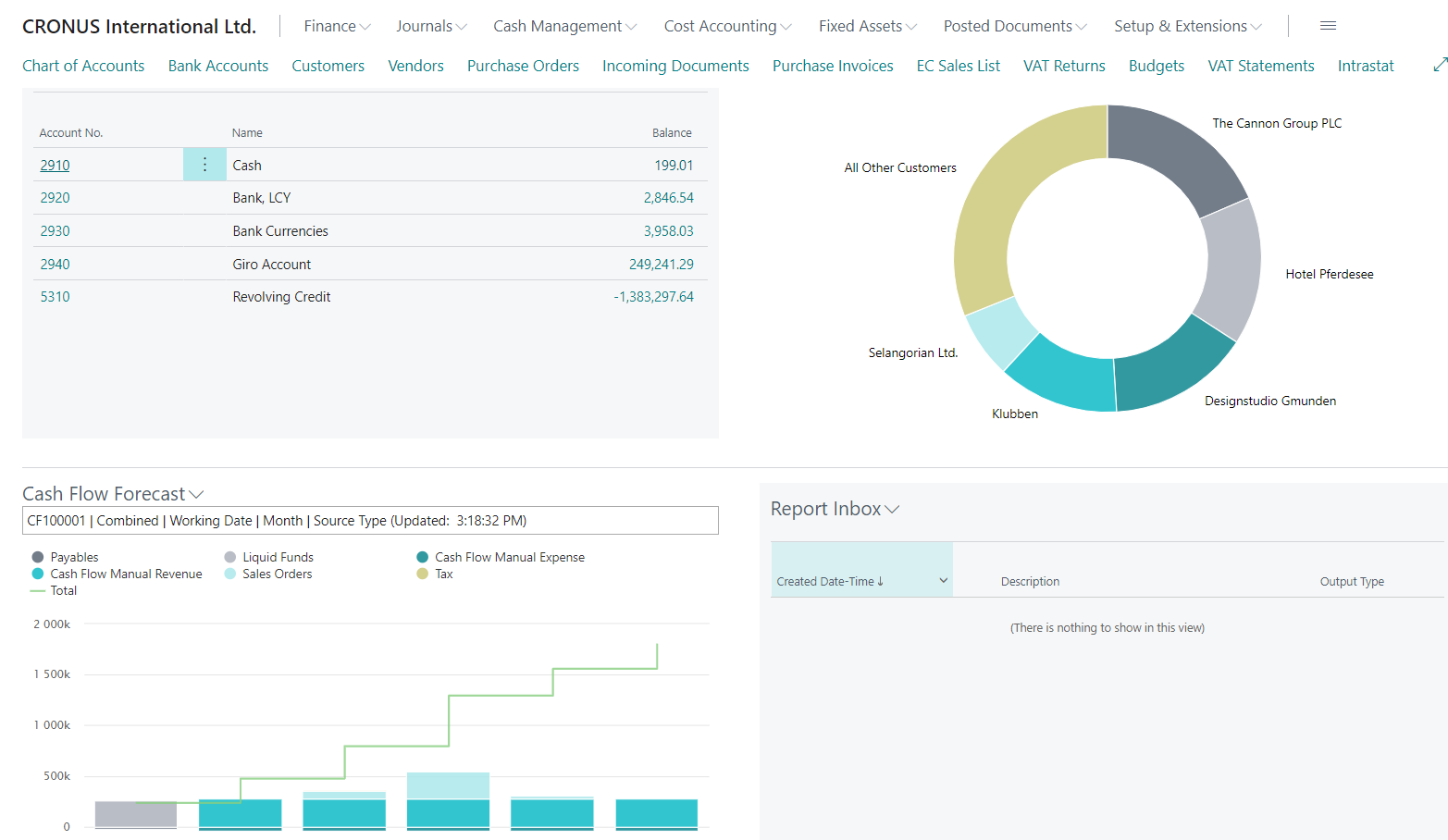 Function block Logistic- very simplified
Inventory Management
Warehouse Management
Orders (Dependent demand)
Inventory Costing
Forecasts based on Independent demand
Transportation
Will be part of our course regarding ERP system MS Dynamics NAV
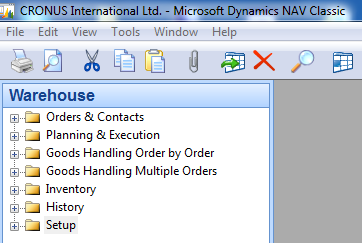 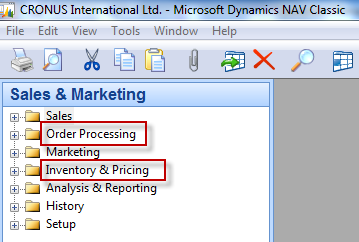 Procedures-simplified (feedback control)
Color agenda used later
Input
Transformation
Output
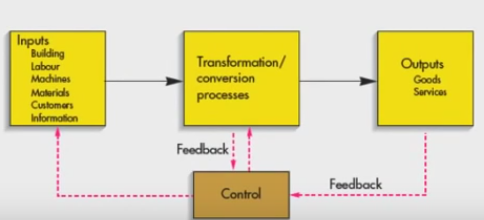 When managing the processes, you will not be able to do without the use of feedback.
Resource (modified) : dowtsx
Processing (not organised set of processes, will be presented also as a introduction to project management PWP presentation later)
Purchase Order
Reporting
Load-despatch
Statistics
Consumption    registration
Production    Output    registration
Output check
(Quality  control)
Inventory value
calculation
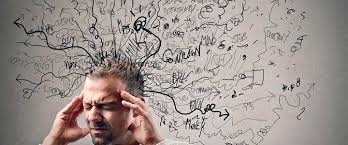 Delivery
Production    Planning
Sales Order
Component replenishment
Process flow ?
Transfer 
    to
   Production
Input check
Put-away
Cross-docking
Invoicing
Finished 
   goods   to
   Inventory
Picking from 
   Inventory
Payment
Resource : Skorkovský
Your main task (to organize  processes based on business logic)
Production    Planning
Input check
Purchase Order
Component replenishment
Sales Order(demand)
Picking from 
   Inventory
Put-away
Inventory value
calculation
Transfer 
    to
   Production
Consumption    registration
Production    Output    registration
Finished 
   goods   to
   Inventory
Load-despatch
Inventory value
calculation
Cross-docking
Payment to
Vendor
Inventory value
calculation
Invoicing
Output check
Shipment
Payment from 
Customer
Statistics
Reporting
Agenda
Transformation
Output
Input
Control
Logistics
Resource : Skorkovský
Your main task (possible problems, bottlenecks, undesirable effects..)
Production    Planning
Input check
Purchase Order
Component replenishment
Sales Order
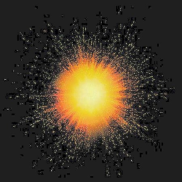 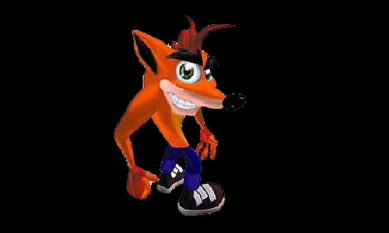 Picking from 
   Inventory
Put-away
Inventory value
calculation
Transfer 
    to
   Production
Consumption    registration
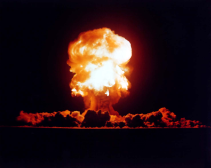 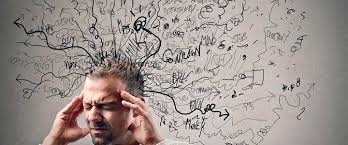 Cross-docking
Production    Output    registration
Finished 
   goods   to
   Inventory
Load-despatch
Inventory value
calculation
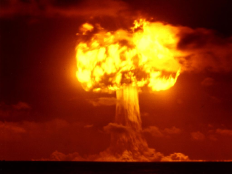 Priorities ?
Payment to
Vendor
Inventory value
calculation
Invoicing
Output check
Shipment
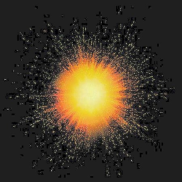 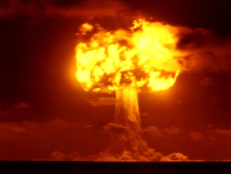 Payment from 
Customer
Statistics
Reporting
Application of TOC ->thinking tools->Current Reality Tree – first stage
Resource : Skorkovský
Your main task (Search  - HOW  ???  Measure impacts –HOW ??? and  Destroy – HOW  ???)
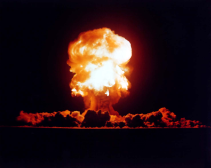 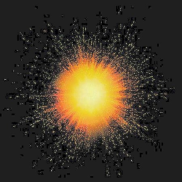 Cause-Effect relation
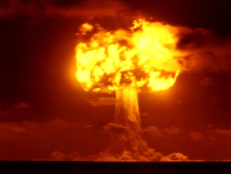 Cause-Effect relation
Cause-Effect relations
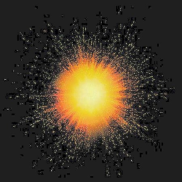 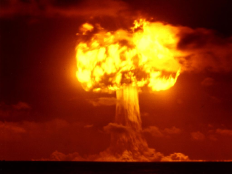 Cause-Effect relation
Cause-Effect relation
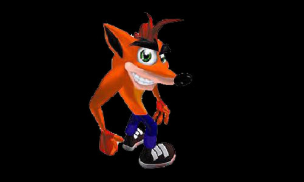 Root Problem
         (e.g.l ow profit, crippled cash flow )
[Speaker Notes: https://www.toc.tv/TV/video.php?id=701&open=excerpt#.V6xCP00kpFo]
Basic problem I. (one of many)
Quantum computers ?
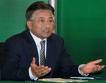 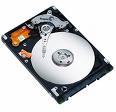 We have
a huge data
quantity
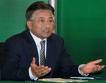 Moore's law is the observation that the number of transistors in a dense integrated circuits doubles approximately every two years – so -> capacity of memory is going up –>applications (SW) temporarily solve such a constraint and it is still valid after more than 50 Years !!!
Transistor density in chips and computer performance
Density
Performance
As computer machines get more powerful, the software running on these computers will also keep growing. It does not matter what kind of software or what development model is applied to that software. The software will continually expand to match the capacity of the container it is in.
Time
MRP
Closing 
oop MRP
Sales & Operation 
Management
JIT
ERP
SW tools
Big data and analysis problem
In test and measurement applications, engineers and scientists can collect vast amounts of data every second of every day. See examples: 
For every second that the Large Hadron Collider at CERN runs an experiment, the instrument can generate 40 terabytes of data.
For every 30 minutes that a Boeing jet engine runs, the system creates 10 terabytes of operations information.
For a single journey across the Atlantic Ocean, a four-engine jumbo jet can create 640 terabytes of data.
Multiply that by the more than 25,000 flights flown each day, and you get an understanding of the enormous amount of data that exists (Rogers, 2011).  That’s “Big Data.”
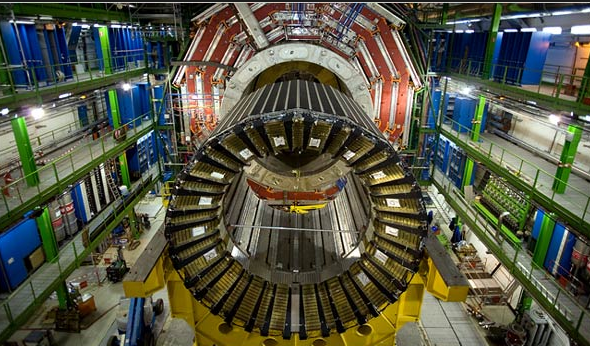 Hardon Collider-accelerator
CERN = Conseil Européen pour la Recherche Nucléaire –Resource :  https://home.cern/about
Basic problem II. (we need reliable data to control processes)
To solve it we should use Finite Capacity Scheduling (APS)- will be presented later
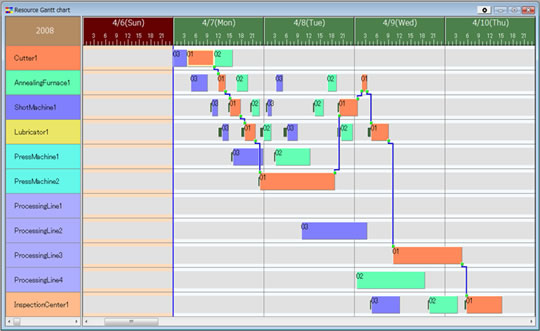 Gantt
chart
T1+T2=X
Opt=Min(X)
T2-waiting time
T2 = 0
Op1
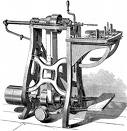 Op1
Op2
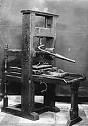 Op2
Op3
T1 = 0
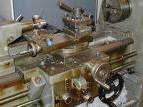 Op3
T1-waiting time
Basic problem III.
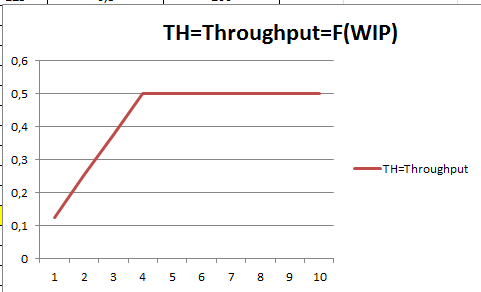 Critical WIP level
Will be explained later
 in  Little´s law presentation (MPH_AOPR) 

 WIP= Work In Progress
Basic problem- colouring  IV.
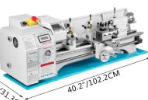 Black
White
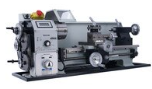 Black
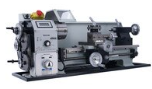 White
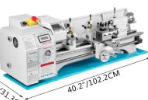 (Black ->White, Setup time=60 minut)
(White->Black, Setup time = 20 minut)
Main aim ->setup time minimization
Basic problem V-I.     (availability of BOM components )
A0
Op1
20 pcs  of A7  and  20 pcs of  A8
A1
A2
Op2
10 pcs of A4  and 10 pcs  of A5
(will be delivered  in  T1+X time, so too late)
A3
T0
Op3
Lead time 
to produce A6
A4
A5
Lead time
 to produce A3
T1
T2
A6
A7
A8
Op1
X= slack = delay
Bill Of Material=BOM
     (tree structure)
Op2
T1
Op3
T1+X
For sake of simplicity we did not mentioned components A1 and A2 and possible delays having cause in delivery times of bad quality !!! 
Same with capacities of machines allocated to OP1-OP2-OP3 ( due to unexpected sudden breakdowns of these machines)
Basic problem V-II.  (availability of components and capacity )
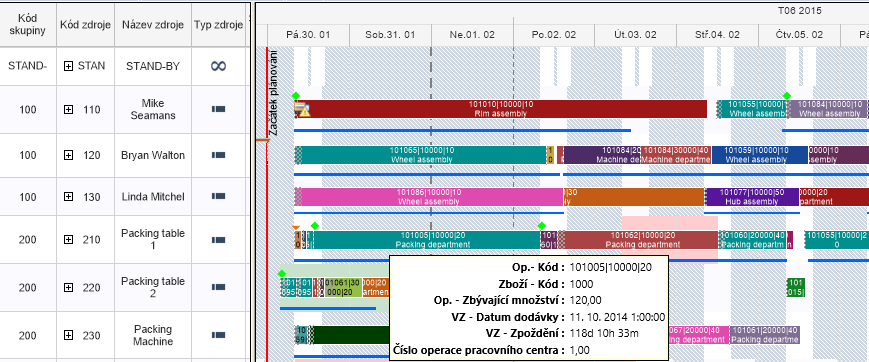 Gantt chart
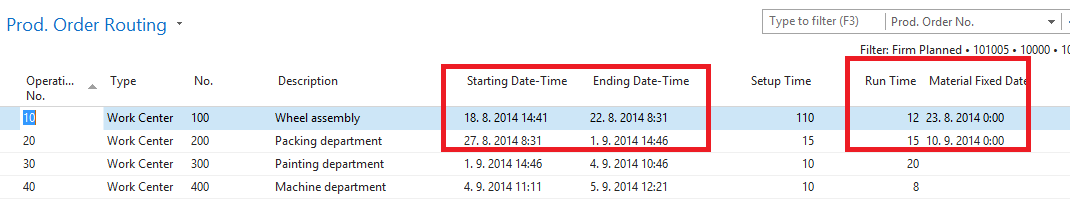 APS result ->18.8.->23.8. a 27.8.->10.9
APS = Advanced Planning and Scheduling result
Basic problem VI-I.  (budget exceeded)
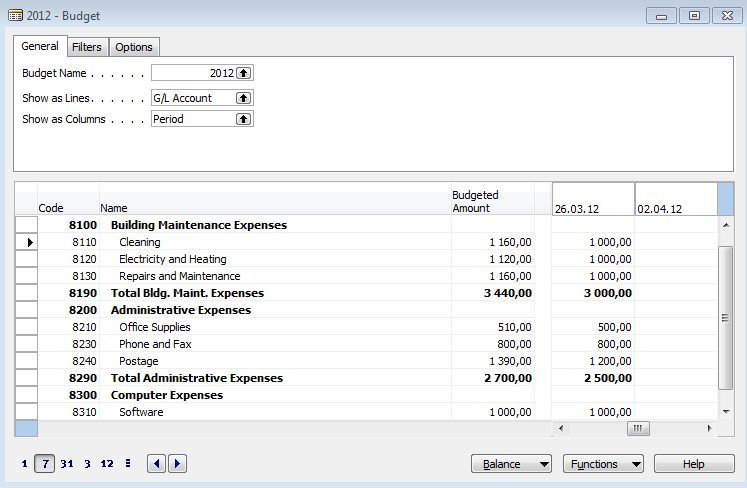 We will model a very similar example in the classroom using the Business Central system
Basic problem VI-II.  (budget exceeded)
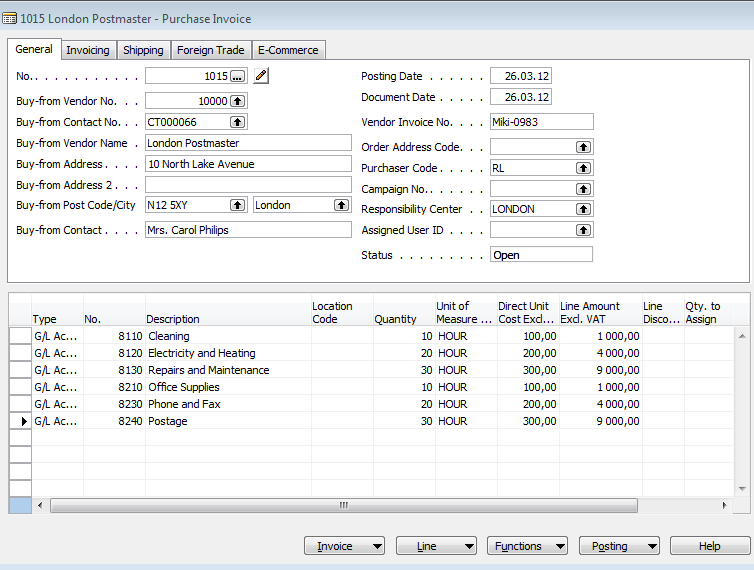 Creation of the actual costs figures
Basic problem VI-III.  (budget exceeded)
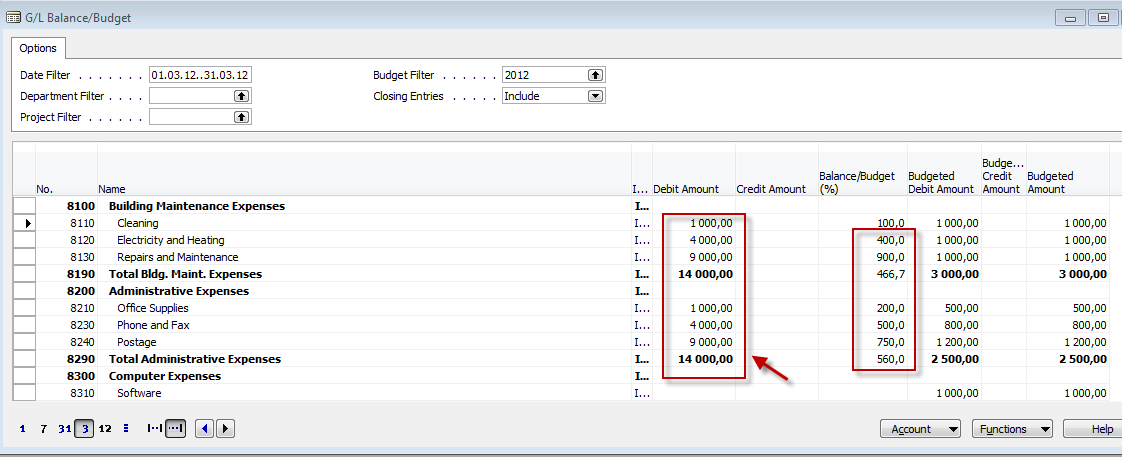 Thanks for your attention